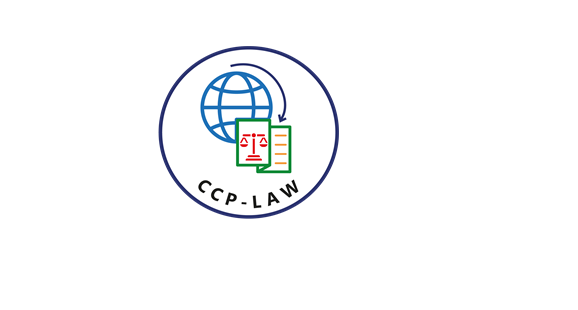 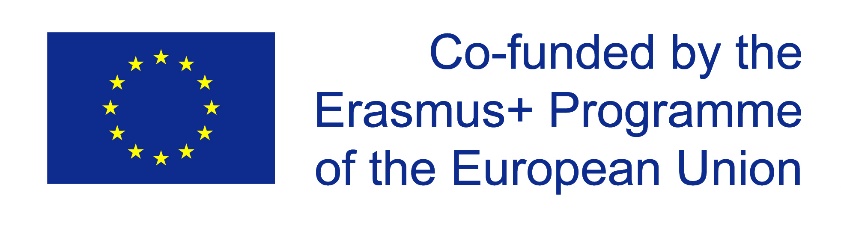 CCP-LAW
Curricula development on Climate Change Policy and Law
Subject title: Climate Change Policy
Instructor Name: Dr. Rahul Nikam
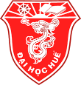 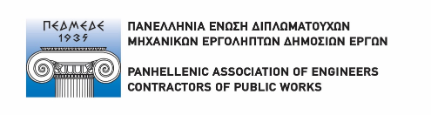 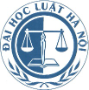 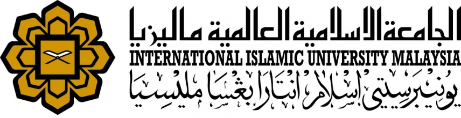 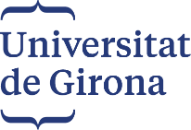 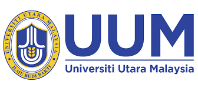 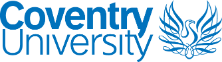 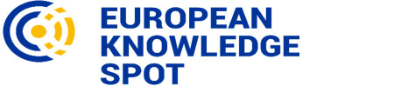 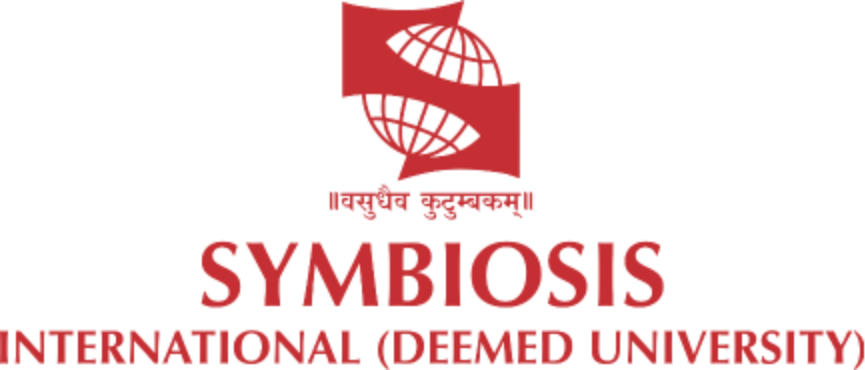 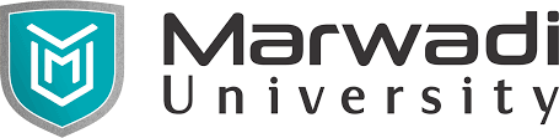 Project No of Reference: 618874-EPP-1-2020-1-VN-EPPKA2-CBHE-JP: 
The European Commission's support for the production of this publication does not constitute an endorsement of the contents, which reflect the views only of the authors, and the Commission cannot be held responsible for any use which may be made of the information contained therein.
International Negotiation: Some Conceptual Developments
The general literature on negotiation falls into five categories: advice from practitioners, studies of particular cases or contexts, statistical tests of data, psychological theories with experiments, and game theory models.
Each approach complements the others, but there has been too little interaction among them.
Game models, in particular, are important for the international context, which involves more planning and more experienced actors.
They resist the generalizations to which other approaches are prone, often showing that whether a move is well-advised or mistaken depends on some easy-to-overlook detail.
International Negotiation: Some Conceptual Developments
THE INFLUENCE OF A HYPOTHETICAL DISAGREEMENT
The Basics of the Game Theory Approach
In the simplest bargaining situation, two parties have a fixed time to decide how to divide a fixed commodity. Negotiators need to think hypothetically in the sense that their choice of what to offer or accept now depends on how well they would do with no deal. Here, no deal gives each a pre-known outcome. They will not interact again, so they cannot gain an advantage by making threats about the future.
This situation illustrates two points about game theory approaches. First, to say simply that parties talk and then can agree does not define a game.
International Negotiation: Some Conceptual Developments
A model needs precise rules: Do they take turns making offers? Must the next offer be as good as the previous one? A small change in translating the free-form situation into a game, e.g., in who makes the last offer, can reverse the outcome. Second, even with the rules supplied, equilibrium analysis typically does not predict a unique outcome.
Game theorists have tried to narrow their predictions, but in the end, multiplicity typically persists. That is not a flaw; it is the theory recognizing the need for the other four approaches—practitioners’ advice, statistical analysis, psychology, and case studies.
If a couple discusses different restaurants for dinner, or Israeli and Palestinian leaders bargain over peace terms, they have no externally measurable commodity. They may hold utilities for different agreements, but their utility increments over a disagreement cannot be equated interpersonally.
International Negotiation: Some Conceptual Developments
Game theory has gone on to consider players who are unsure of each other’s goals, or can make threats about future encounters, or number more than two, or use certain negotiating procedures, but the musicians’ simple situation is enough to define some concepts.
Negotiating with the Prospect of a Vote
Many negotiations follow what Thomson et al. (2006) call the two-stage model. First parties talk freely, seeking information, making informal coalitions, and possibly coming to an agreement. The second stage solidifies the result by applying the organization’s rules, perhaps taking a vote, or resolving differences left from the first stage. The first stage must take account of the parties’ strengths in the second. Thomson et al. (2006) offer an extremely careful study of this process in the EU Parliament, Commission, and Council of Ministers.
International Negotiation: Some Conceptual Developments
Voeten (2001) models the deliberations of the UN Security Council as two stages, a negotiation and a possible vote
TIME COSTS AND DEADLINES
Time pressure might arise from an abrupt ending point or a gradual dwindling of the prize’s value. The abrupt end might be foreseen or come randomly. Time costs and deadlines are not necessarily bad, since they give the bargainers a reason to compromise; without the pressure, each would wait for the other to move first.
Gradual Time Pressure
Deadlines
International Negotiation: Some Conceptual Developments
BARGAINING POWER
The folk approach to bargaining stresses the concept of power. Students starting my experiential course tell me that they try to assess the “balance of power,” “take control,” and gain the “upper hand” over their partners. An underlying metaphor seems to be each party loading their resources on a pan balance to see how it tips. However, their focus on power may induce them.
Bargaining Power as Phlogiston
 It is not clear that the concept of power adds to these analyses. Game theory scarcely mentions the word. It does not need “power,” since the players’ goals and beliefs and the game’s rules of interaction lead to the outcome, and lead to it in intricate ways that cannot be summarized by assigning a number to each player. Is making the first offer a resource for power? It helps sometimes but not always. How about knowledge? In a Chicken-like game of facing each other down, A’s knowledge that A has a certain weakness may harm A only if A knows that B knows it.
International Negotiation: Some Conceptual Developments
Measuring Voting Power
According to the two-stage model of international organizations, the first, informal negotiation is influenced by the prospect of a later vote. The parties’ second-stage voting powers should reflect their real political influence; otherwise, they might try to revise the agreement later. How can we measure voting power?
One elegant proposal, which has produced a large literature, is the index of Shapley & Shubik (1954). It measures na¨ıve voting power—that which an observer would assess knowing only the rules, not the parties’ persuasive skills, or the similarity of their preferences on the issues, etc. (though it can be modified to take account of the latter; see O’Neill 1996, Shapley 1977).
International Negotiation: Some Conceptual Developments
LEADERSHIP
The United Nations has its secretary-general, the International Monetary Fund its managing director, and the EU Council its president. How do they influence negotiations? Should they stay neutral, and if they do not, are they violating group norms to promote their self-interest?
To make the negotiation workable, the president set an agenda that avoided the impossible issue of Security Council reform.
DEADLOCKS
A central question is why parties get into deadlocks and how they can get out of them. It has generated research from game theorists, practitioners, and social psychologists.
International Negotiation: Some Conceptual Developments
The Impossibility of an Efficient Procedure
A deadlock does not always reflect poor negotiating. Consider a seller who holds an object and a buyer who wants it.
Myerson & Satterthwaite (1983) proved that for a range of situations, there is no procedure by which negotiators will always achieve the available gains. The power of their theorem is that it applies to any bargaining procedure, not just this one-offer example, and does not depend on the probability distributions, although it requires each to have the form of being positive over a single interval and to make the parties uncertain that mutual gains exist. As an impossibility theorem, it is as fundamental to bargaining as Arrow’s theorem is to social choice.
International Negotiation: Some Conceptual Developments
Jackson & Sonnenschein (2007) present a result that might mitigate it. If parties bargain repeatedly, each one’s distortion of its value for the object will cost it credibility.
Metaphors for Impasse and Progress
In everyday talk, impasses are described by various metaphors, which researchers have systematized. One is that a dispute becomes “ripe” for settlement: the process evolves on its own and the time is right just once so that the best the parties can do is know when to move.
disputes become ripe when (a) both disputants enter a mutually hurting stalemate when they see unilateral action as a dead end, and (b) they sense a way out by becoming either aware of a new path or more optimistic about the ones they have already identified.
Related to ripeness are Druckman’s (2001) “turning points,” events that promote mutual optimism about a settlement
International Negotiation: Some Conceptual Developments
Another metaphor is “momentum” (Bjola 2015). Some events raise expectations about success, triggering further positive actions, e.g., President Nixon’s 1971 visit to China.
The thesis of “inaction inertia” (Terris & Tykocinski 2016) holds that someone who did not accept an especially good opportunity will tend to pass over further good ones.
The notion is the passive version of the “too much invested to quit” phenomenon that sucks parties into escalation (O’Neill 1986).
Decision-Making Heuristics
Some findings for negotiation in general are as follows:
1. Parties are especially resistant to losses, so negotiations go better when each thinks, “I have the opportunity to achieve gains over a disagreement,” and they go worse with “If I want an agreement, I must accept less than my ideal.”
International Negotiation: Some Conceptual Developments
2. Negotiators engage in anchoring. They make initial estimates of features or outcomes, and, as the interaction proceeds and evidence comes in, they adjust them but do so insufficiently. For example, they are anchored to their initial aspiration levels, the degrees of benefit that they started out hoping to achieve.
3. A negotiator tends to be optimistic about how well he or she can do in an agreement as well as in a disagreement. In experiments involving a hypothetical legal suit, the plaintiff and defendant had identical information about the case but usually held average probabilities of winning in court that summed to more than 1.
4. Negotiators overlook trade-offs and miss joint gains. If I prefer the pie’s crust to its filling, I assume that you do too.
International Negotiation: Some Conceptual Developments
5. Negotiators escalate conflict when they should not.
6. Each party takes insufficient account of the other party’s perspective and misses important inferences. When used-car buyers were told to speak their thoughts aloud, they seldom took the owner’s willingness to sell the car as evidence of what it would be worth to them.
7. When one party offers a certain option, the other often lowers his preference for it.
None of these biases clearly makes agreement easier. Numbers 1, 2, and 6 seem neutral, but the other four suggest that agreement is harder. Thus, overall, our decision-making heuristics tend to encourage or maintain deadlocks.
International Negotiation: Some Conceptual Developments
COALITIONS
When three or more parties are negotiating, they can form coalitions. Besides deciding what to demand, they decide whom to partner with in demanding it, and this element fundamentally changes the game. Tough bargaining may help one’s payoff if only two parties are involved, but with three or more it may scare away a potential partner. International scholars speak of “balancing” against a powerful state, and game theorists discuss the “truel,” a three-person duel, in which the player who is the best shot draws fire from the other two and may have the worst prospect of surviving.
OPEN VERSUS SECRET PROCEEDINGS
The standard view is that negotiations should be private; otherwise, parties will grandstand for domestic audiences and avoid making concessions. Diplomats have advocated secrecy at least since the seventeenth century (Colson 2008), but the recommendation is not always followed.
International Negotiation: Some Conceptual Developments
INTERNAL DECISION-MAKING STRUCTURES
States often require that agreements be ratified. This practice can increase a party’s share by allowing its agent to credibly refuse low offers.
an international negotiator holding a place at two tables. At the international one sits his foreign counterparts, and at the domestic one are legislators, party figures, and representatives of interest groups.
LINKING ISSUES, ORDERING THE AGENDA
Sometimes the nature of the issues requires settling them together. For example, the choices of strategic weapons limits and verification procedures are mutually dependent. In this context, linkage means settling issues together, when they could be separated. A benefit of linkage is to allow logrolling. Suppose I like the pudding more than the whipped cream on top, but your tastes are the opposite. If we negotiated for one at a time, we might split each equally, but we can both do better by agreeing in one stage that we each take all of our favorite.
International Negotiation: Some Conceptual Developments
DIFFICULT ISSUES
It is our nature to treat certain goals as sacred. These include the preservation of honor, the lives of loved ones, the land and religion of our ancestors, and our moral principles. They are seen as on a level higher than money, pleasure, or physical convenience, and we reject the thought of compromising them or even putting them at risk for the sake of regular goals.
PROCEDURAL JUSTICE
Albin & Druckman (2014) define procedural justice by four principles. The first is fair representation, the presence of the parties affected. Next is fair treatment, meaning consistency and impartiality in the process’s conduct. Making then withdrawing offers would count against this. The third principle is no coercion in agreeing, and the fourth, transparency, means an open and accessible process. Albin, Druckman, and their coauthors have produced many detailed studies
Further Reading
International Negotiation: Some Conceptual Developments by Barry O'Neil
https://www.annualreviews.org/content/journals/10.1146/annurev-polisci-031416-092909